الحضارة الكنعانية
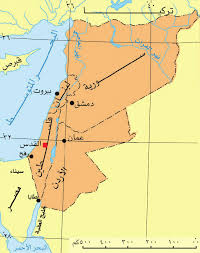 أولا: موطن ونشأة الحضارة الكنعانية
ثانيا: الحياة الاقتصادية عند الكنعانيين
ثالثا: مظاهر الحضارة الكنعانية
موطن ونشأة حضارة الكنعانيون
الكنعانيون هم شعب سامي هاجروا من شبه الجزيرة العربية وسكنوا فلسطين ولبنان والأجزاء الغربية من سوريا
سمي القسم الذي استوطن سواحل سوريا ولبنان باسم 
( الفينيقيين ) 
سمي القسم الذي استوطن ساحل فلسطين باسم 
( الكنعانيين )
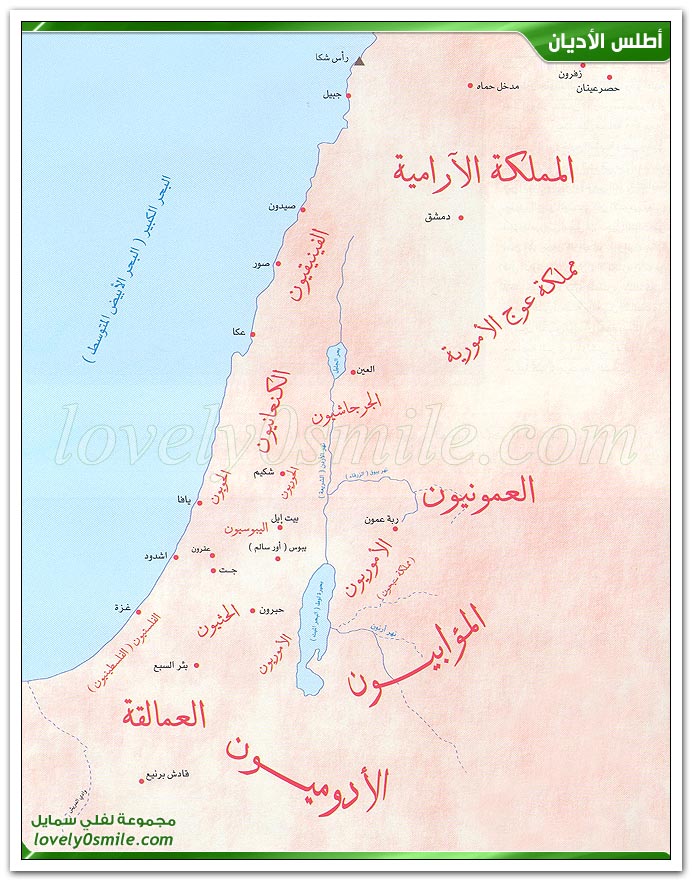 مظاهر الحياة الاقتصادية عند الكنعانيين
مظاهر الحضارة الكنعانية
نهاية الحضارة الكنعانية
تعرض الكنعانيون للغزو أكثر من مرة، حيث غزاهم الفرس ، وبعد الفرس سيطرت عليهم دول مختلفة مثل 
المقدونيين والرومان ، وظلوا تحت حكم الرومان حتى مجيء الإسلام .

           بين أسباب طمع الحضارات المختلفة بالحضارة الكنعانية ؟
لأنها تقع على ساحل البحر الأبيض المتوسط ولخصوبة تربتها
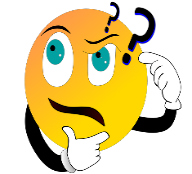